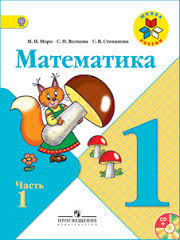 УМК «Школа России»
1 класс
Дистанционный урок 
математики
«Случаи вычитания 
Вида 13 - □ »
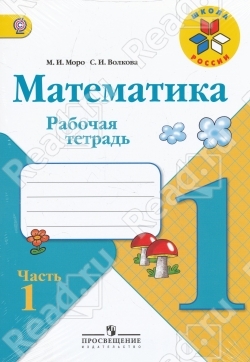 Першина И.В.
учитель начальных классов 
МБОУ «СШ №40»
г.Нижневартовск
6 мая.
Классная работа.
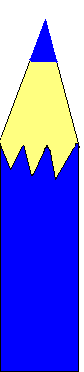 Приведи кораблики к причалу.
13
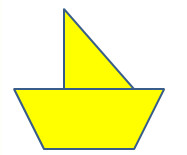 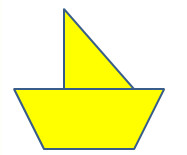 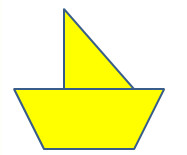 7+5
7+6
8+5
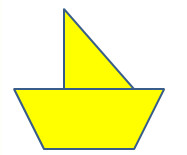 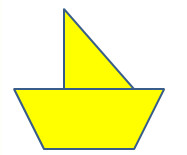 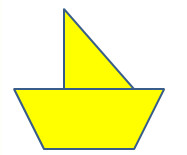 8+4
6+6
9+4
Реши цепочки примеров.
5
8 + 4 + 3 - 10 =
11- 6 + 7 - 3 =
12 – 8 – 3 + 1=
9
2
Один кабачок весит 3 кг. Найди массу 3 кабачков.
3 + 3 + 3 = 9
9 кг
Собрали 16 кг винограда. Из 7 кг сделали сок, а 2 кг
съели. Сколько кг винограда осталось?
16 – 7 – 2 = 7
7 кг
В большой корзине 8 кг вишни, а в маленькой 
6 кг. Сколько кг вишни в двух корзинах?
8 + 6 = 14
14 кг
На сколько кг  вишни больше в большой корзине, чем
в маленькой?
на 2 кг
8 - 6 = 2
1 способ
13- 4
13 – 3 - 1
13- 5
13 – 3 - 2
Состав числа 13
9
8
7
13
4
5
6
2 способ
Заполни пропуски.
13 – 6 = 13 – 3 - _ 
13 – 7 = 13  - 3 -_
13 – 8 = 13 – 3 - _
Запомни!
13 – 4 = 9 
13 – 5 = 8
13 – 6 = 7
13 – 7 = 6
13 – 8 = 5
13 – 9 = 4
Физкультминутка
По дорожке, по дорожке Скачем мы на правой ножке. И по этой же дорожке Скачем мы на левой ножке. Доскакали до лужайки И попрыгали как зайки. Мы все дружно отдохнём И опять считать пойдём!
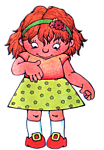 стр. 84
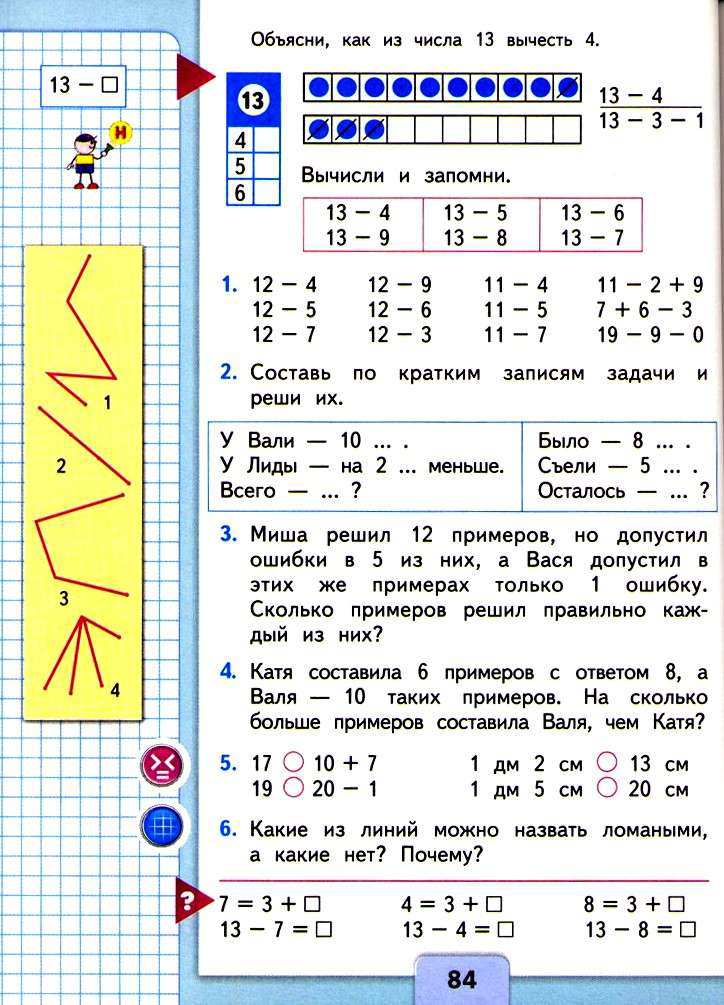 Работа по учебнику
6 мая.
Классная работа.
13   13   13
Задача 2 (1).
У Вали  –  10...  
                                                                                                                      ? ...                 
У Лиды  – ?..., на 2... м.  
…………………=  … (...) - 
…………………=  … (...) - 
Ответ:  ……..
Задача 2 (2).
Было –  8…  
                                                                                  
Съели –  5...
 
Осталось - ?...
…………………=  … (...)
Ответ: ……..
1.  Решить примеры
5.  Сравнить
Физкультминутка
Ходит важный носорог.Слышен всюду топот ног.Вертит он огромным рогомИ глядит на всех он строго.Топнул раз одной ногой,А теперь удар другой.Тяжело шагает он.Очень толст он и силён.
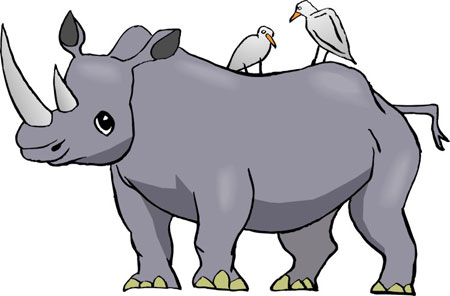 стр.43 (1-3)
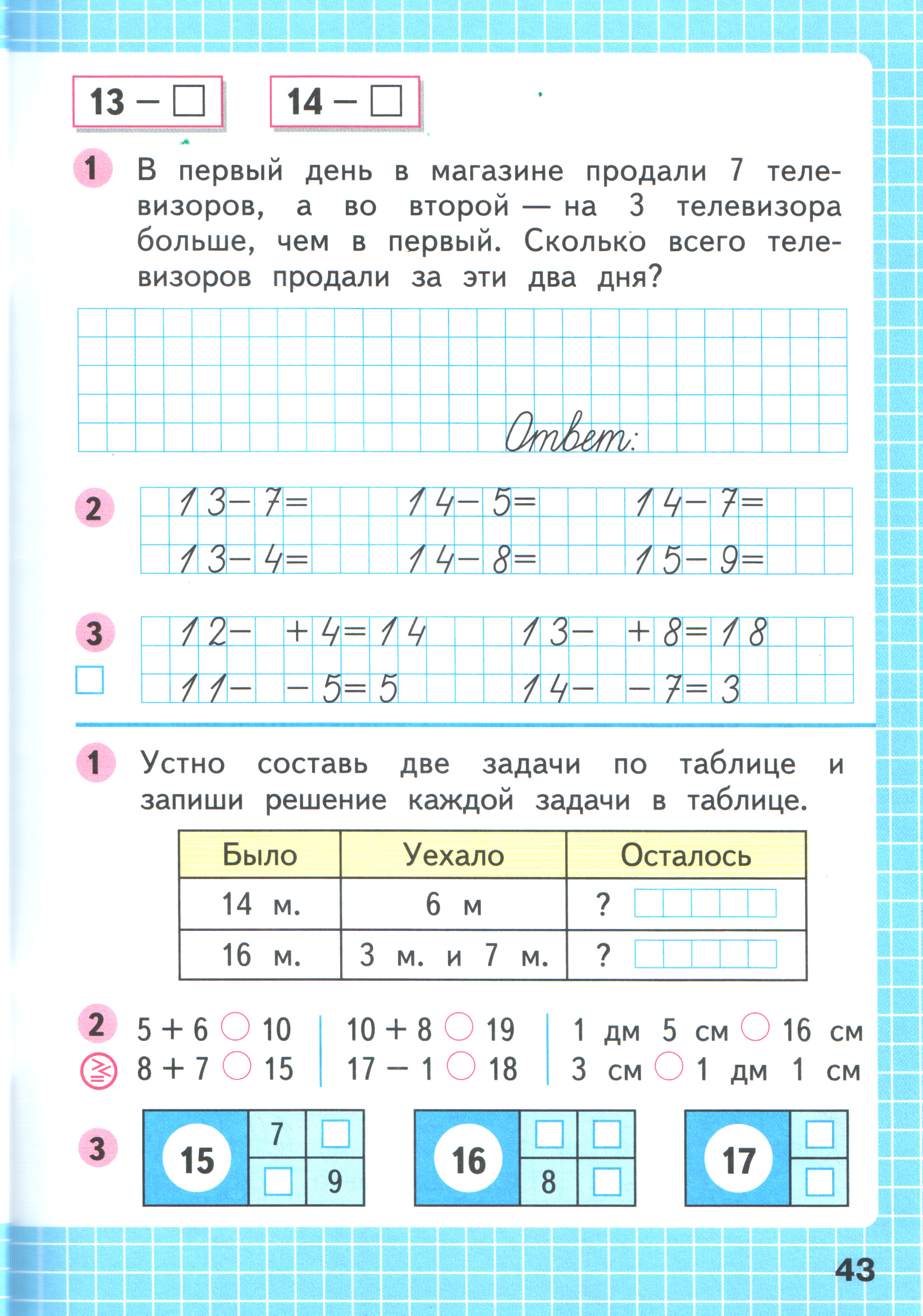 Вдоль дорожки друг за другом растут 5 деревьев, между которыми стоят скамейки. Сколько всего скамеек?
4
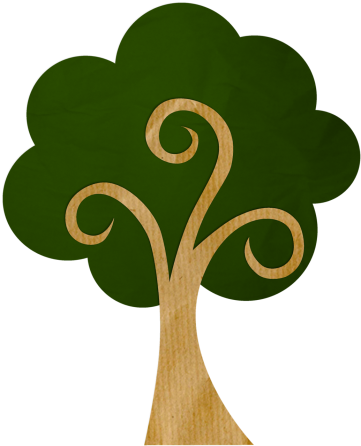 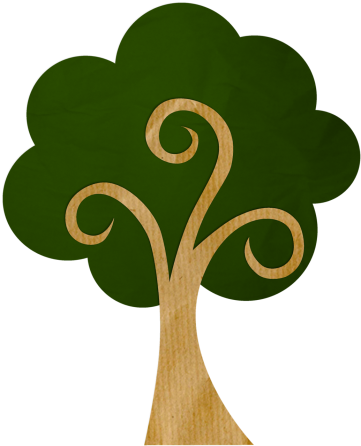 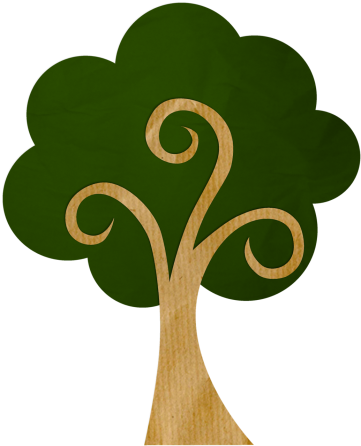 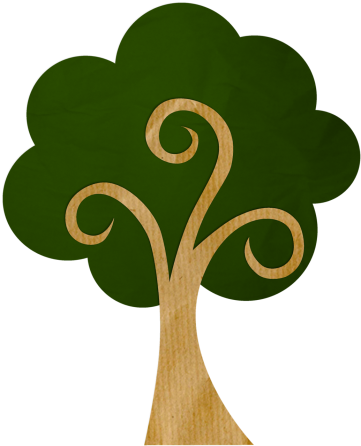 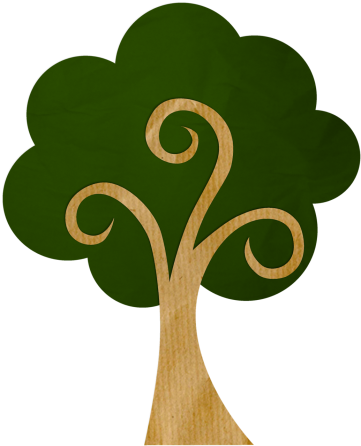 Из-под забора видны 4 ноги и 4 лапы. Сколько живых существ стоит за забором?
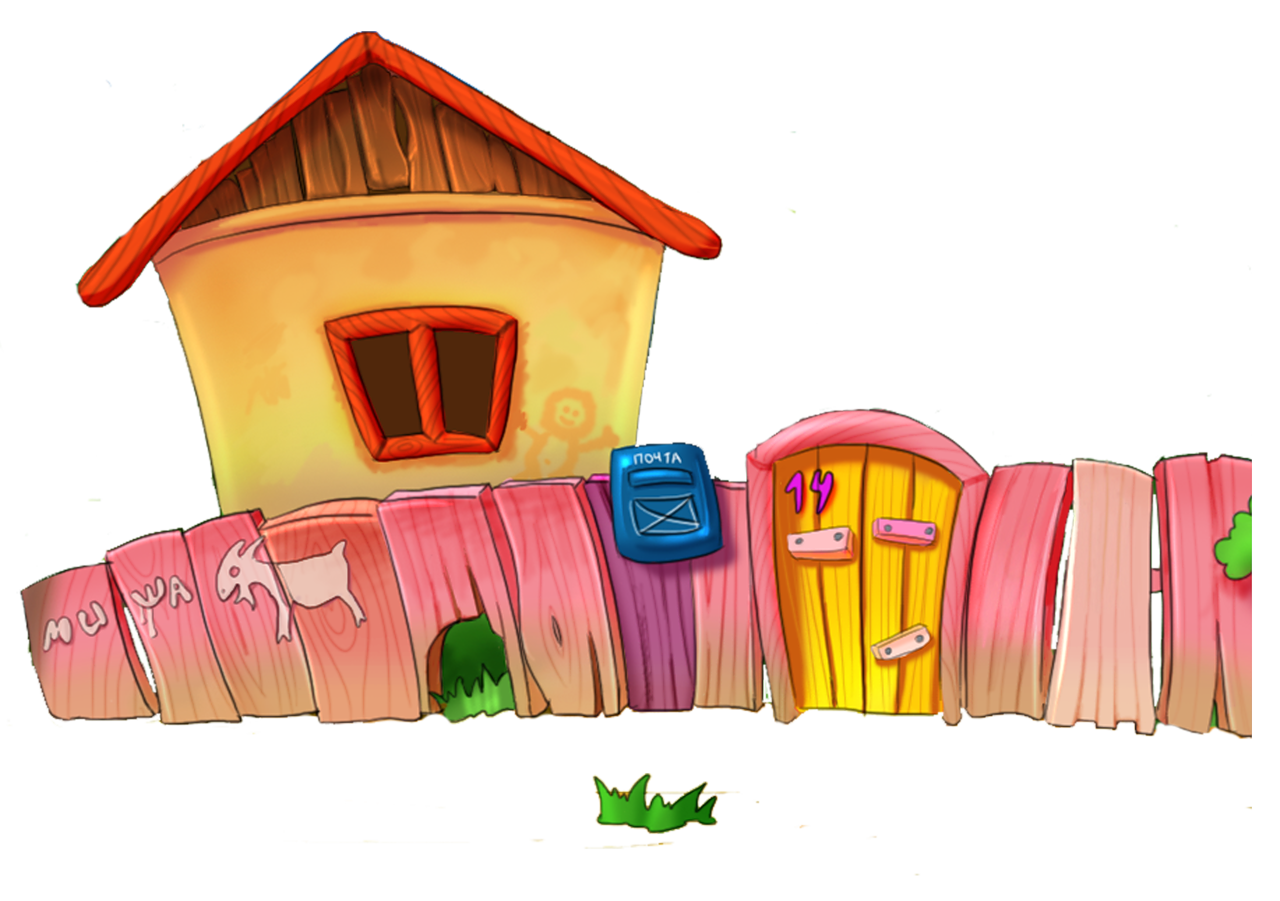 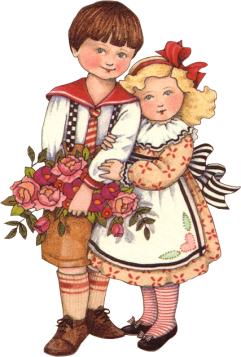 Возможно 2 человека и 1 собака,
 1 конь и 1 кошка …
Отец с двумя детьми катались на велосипедах. Велосипедов было 3, а колес 7. Как это могло быть?
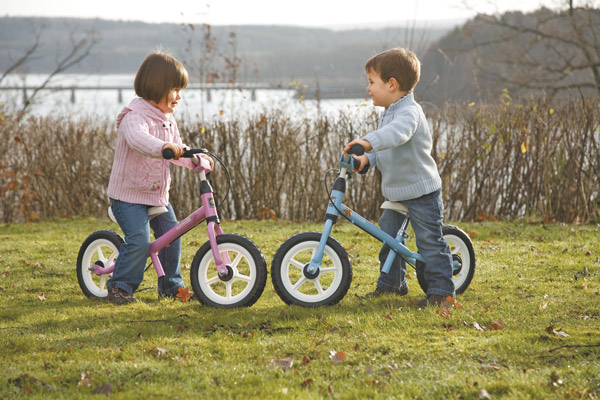 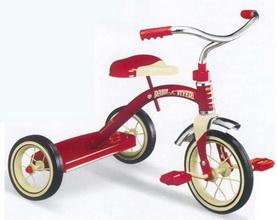 Один велосипед был с 3 колесами.
Кто запомнил таблицу вычитания из 
числа 13?
Кому нужна помощь учителя?
Кто хорошо понял тему?  Оцените себя:
!   молодец, всё решено правильно;
+  хорошо, ошибки есть, но совсем немного;
-  нужна помощь учителя.